In-company-presentatie Verandertraject
Mechiel Gerding
Thomas van Breemen – Schneider
Marco Smit
Rudolf Haze
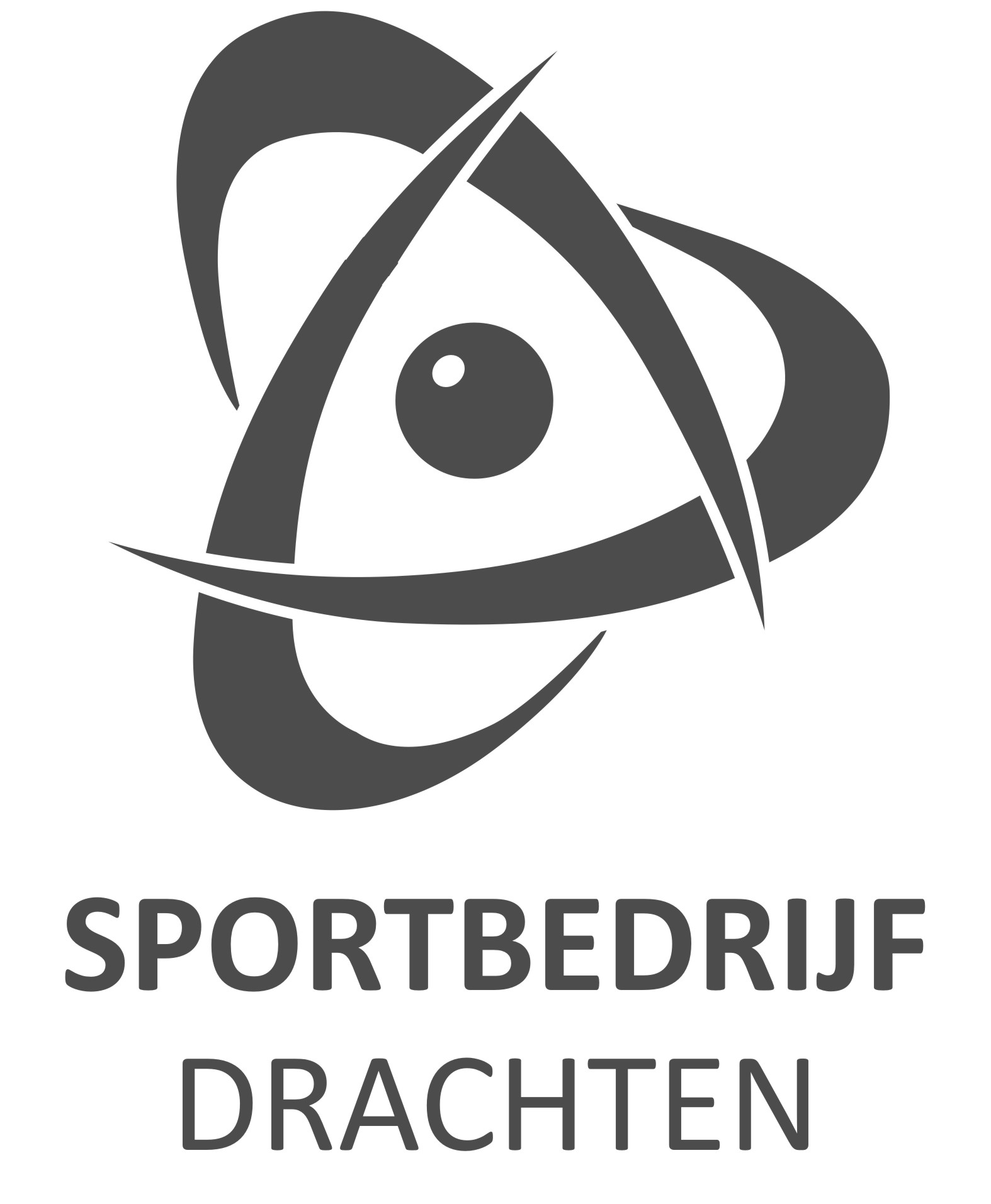 Inhoud
Verandervoorstel
Verandertraject
Beroepsproducten
De vernieuwing
Legacy
Adviesplan
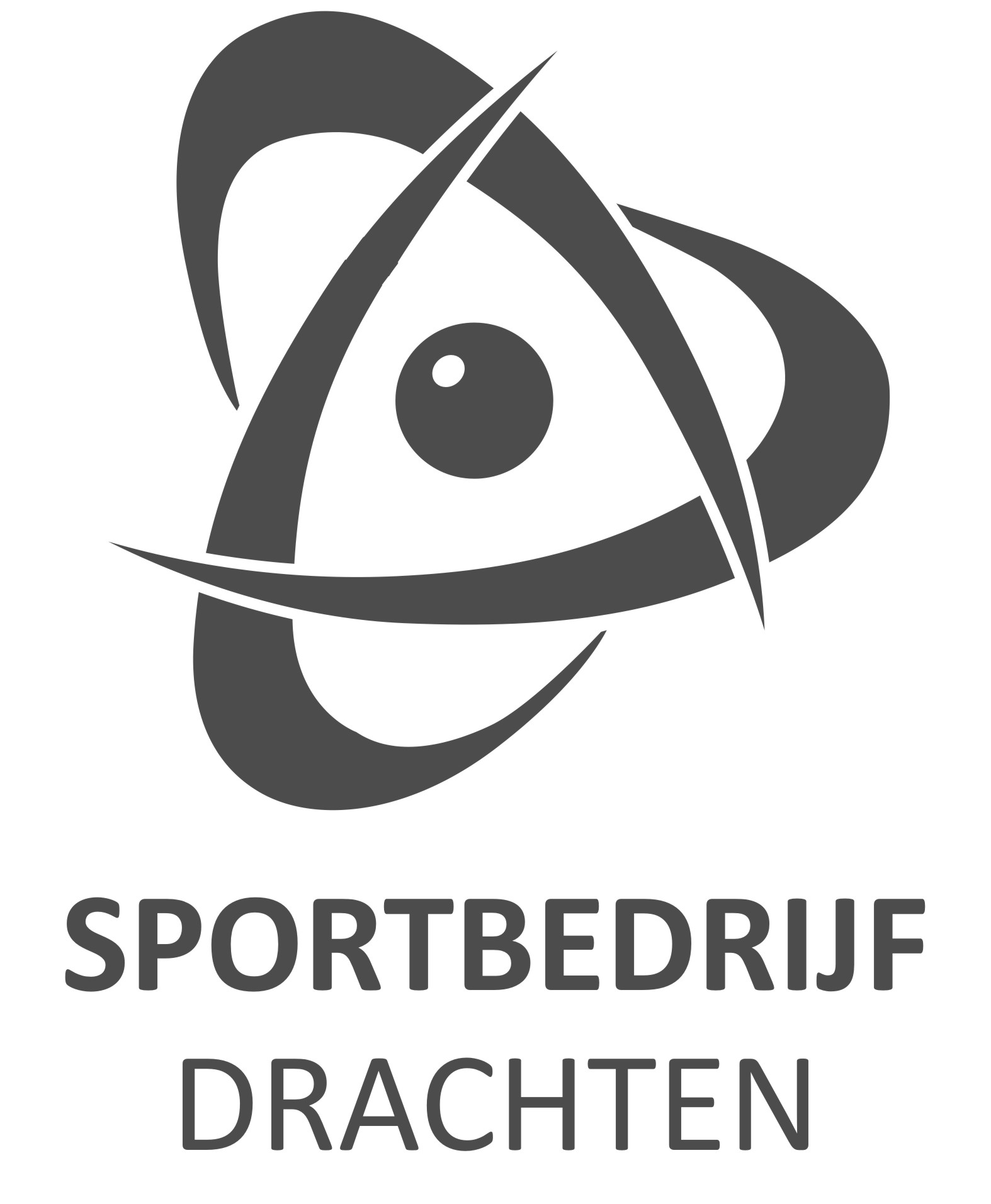 Verandervoorstel
Beweegactiviteiten in een wijk organiseren voor inactieve sporters in samenwerking in samenwerking met stakeholders en verenigingen
Persoonlijke interesse 
Organisatieanalyse 

Het verbeteren en uitbreiden van de promotiemix
Persoonlijke interesse
Vraag vanuit Sportbedrijf
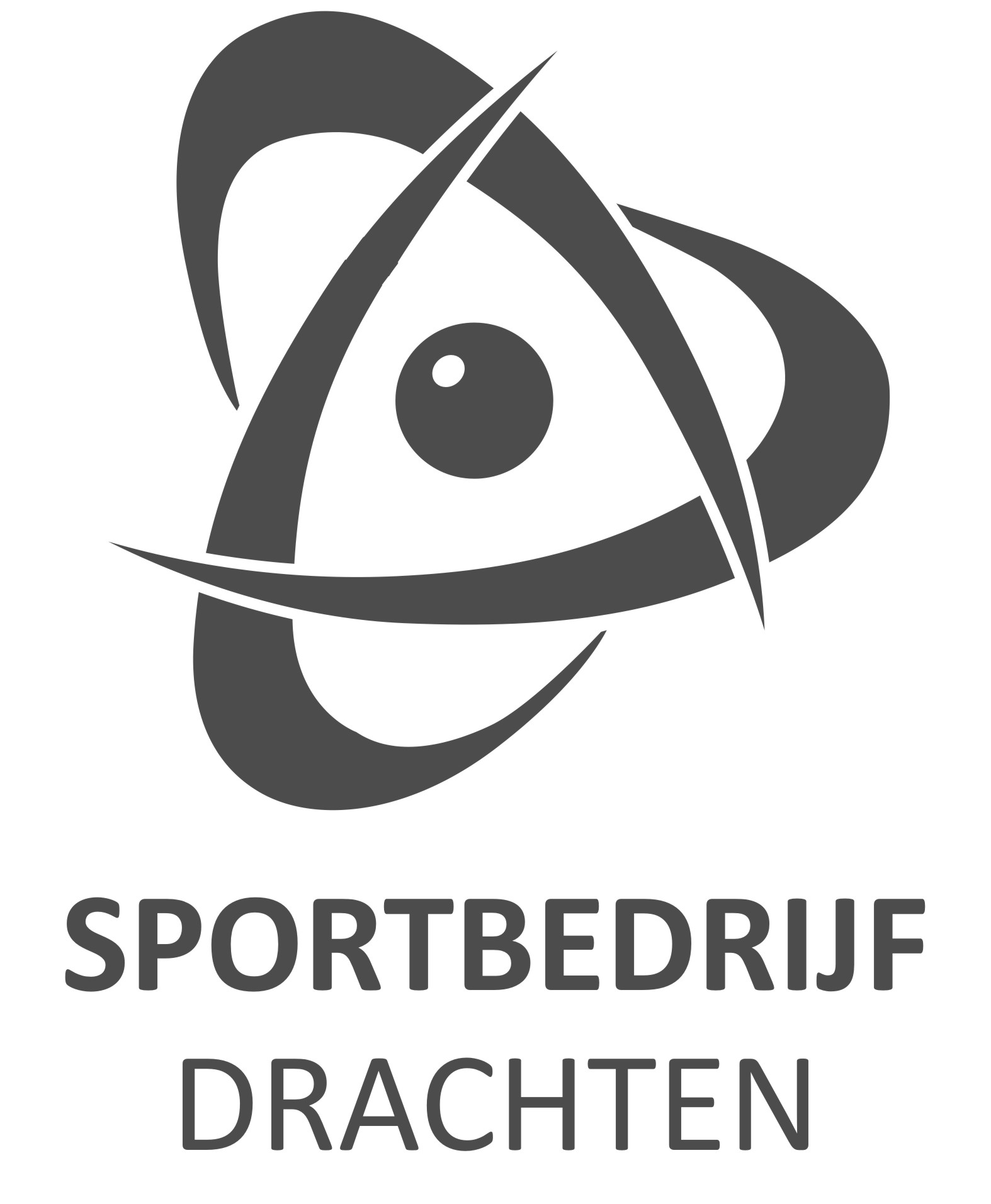 Verandertraject
Blok 2.1 Organisatie analyse + Werkbespreking

Blok 2.2 Prototype de Wiken en de Trisken

Blok 2.3 Uitvoering en implementatie

Blok 2.4 Monitoring en evaluatie
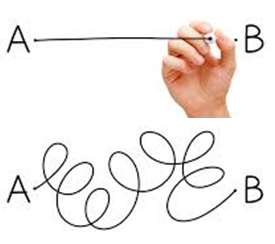 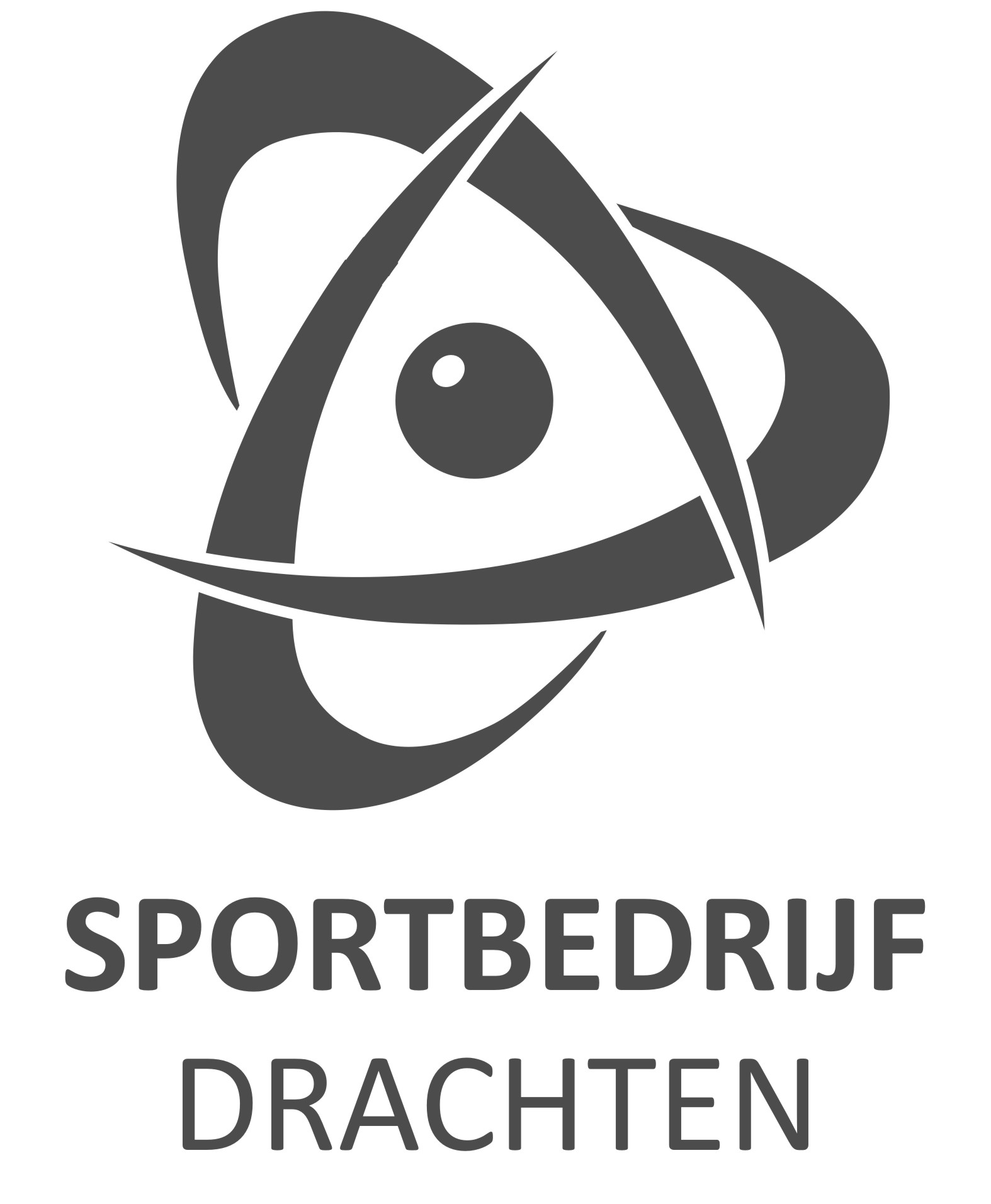 Beroepsproducten
Video Beweegmarkt
https://www.youtube.com/watch?v=HX3OH8U_CvA

Video Jeugdsportfonds

Video Afdeling sport en bewegen

Blueprint Buursportvereniging
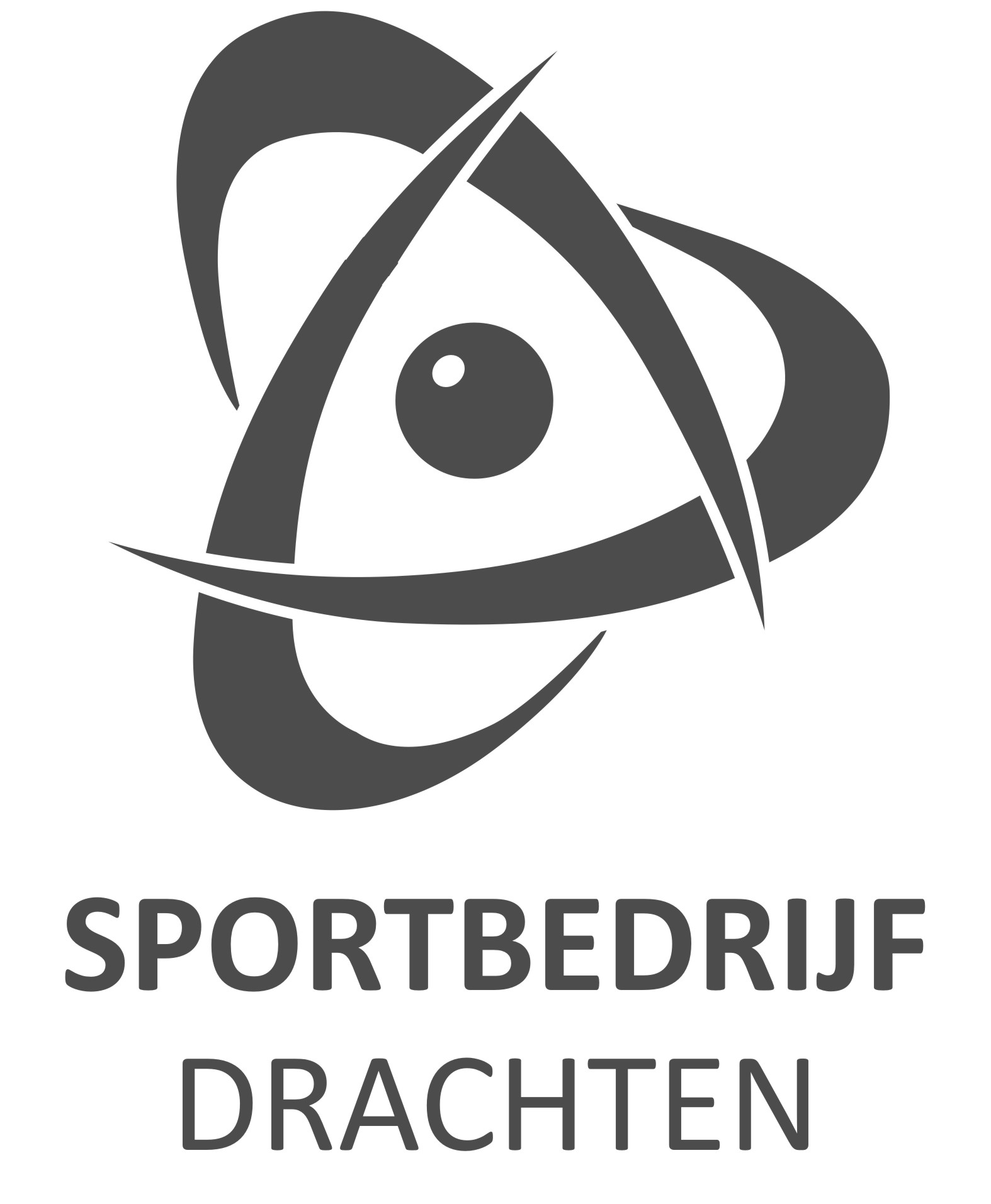 De vernieuwing
Organisatiebeschrijving -> up to date maken.
Video beweegmarkt -> Promotie afgelopen editie, origineel beeldmateriaal om een aantrekkelijke video te maken.
Video Jeugdsportfonds -> Nieuwe manier van informeren over het  jeugdsportfonds binnen de gemeente Smallingerland.
Video afdeling Sport & Bewegen -> korte en overzichtelijke manier om de werkzaamheden van de afdeling binnen Sportbedrijf Drachten in kaart te brengen.
Blueprint -> een overzichtelijk en onderbouwd document voor het opzetten van een buurtsportvereniging binnen een wijk.
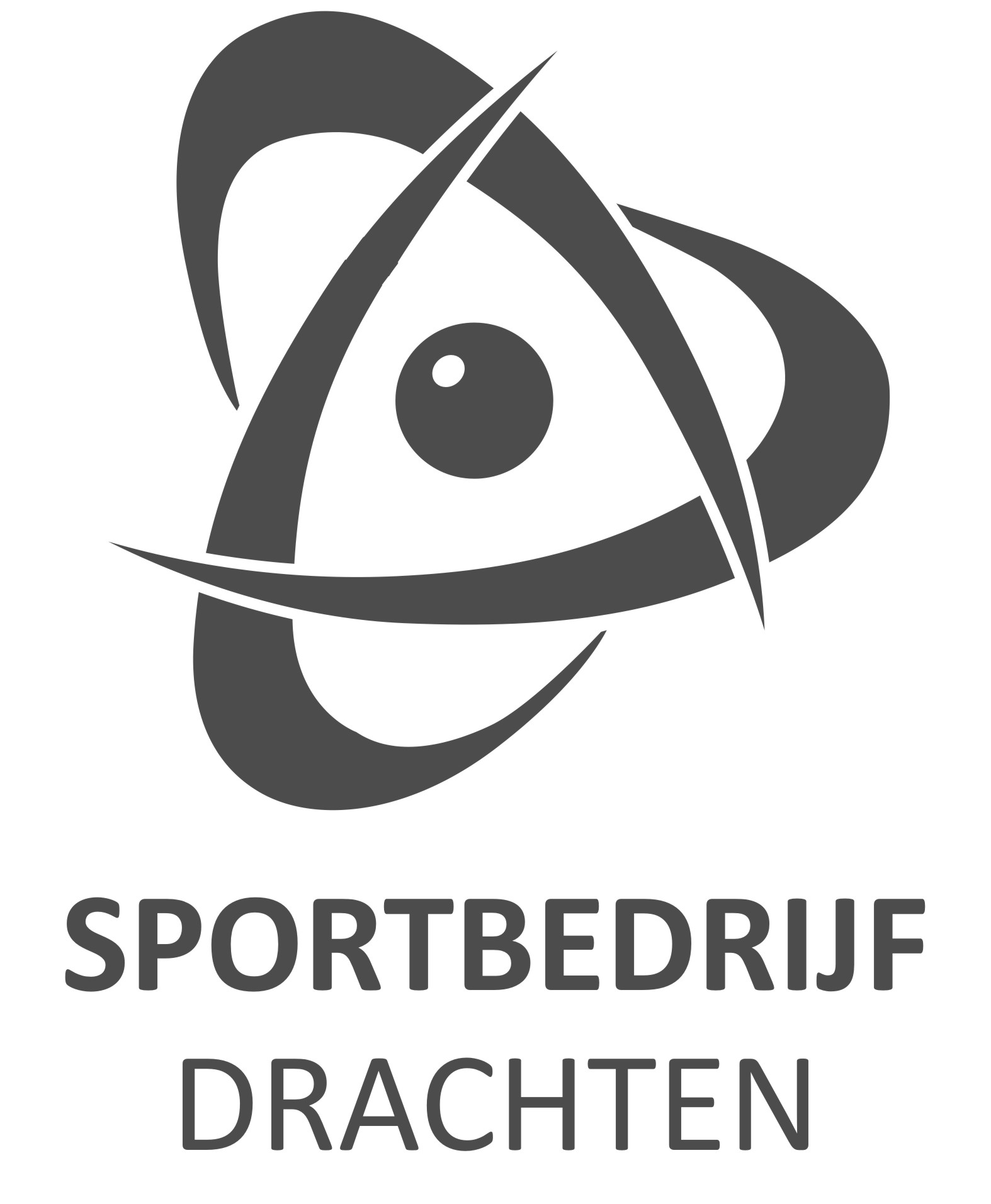 Legacy
Legacy operationeel- en tactisch niveau
 Beweegmarkt video
 Jeugdsportfonds video
https://www.youtube.com/watch?v=DOVVTVr-JaQ
 Afdeling sport en bewegen video
 Blueprint
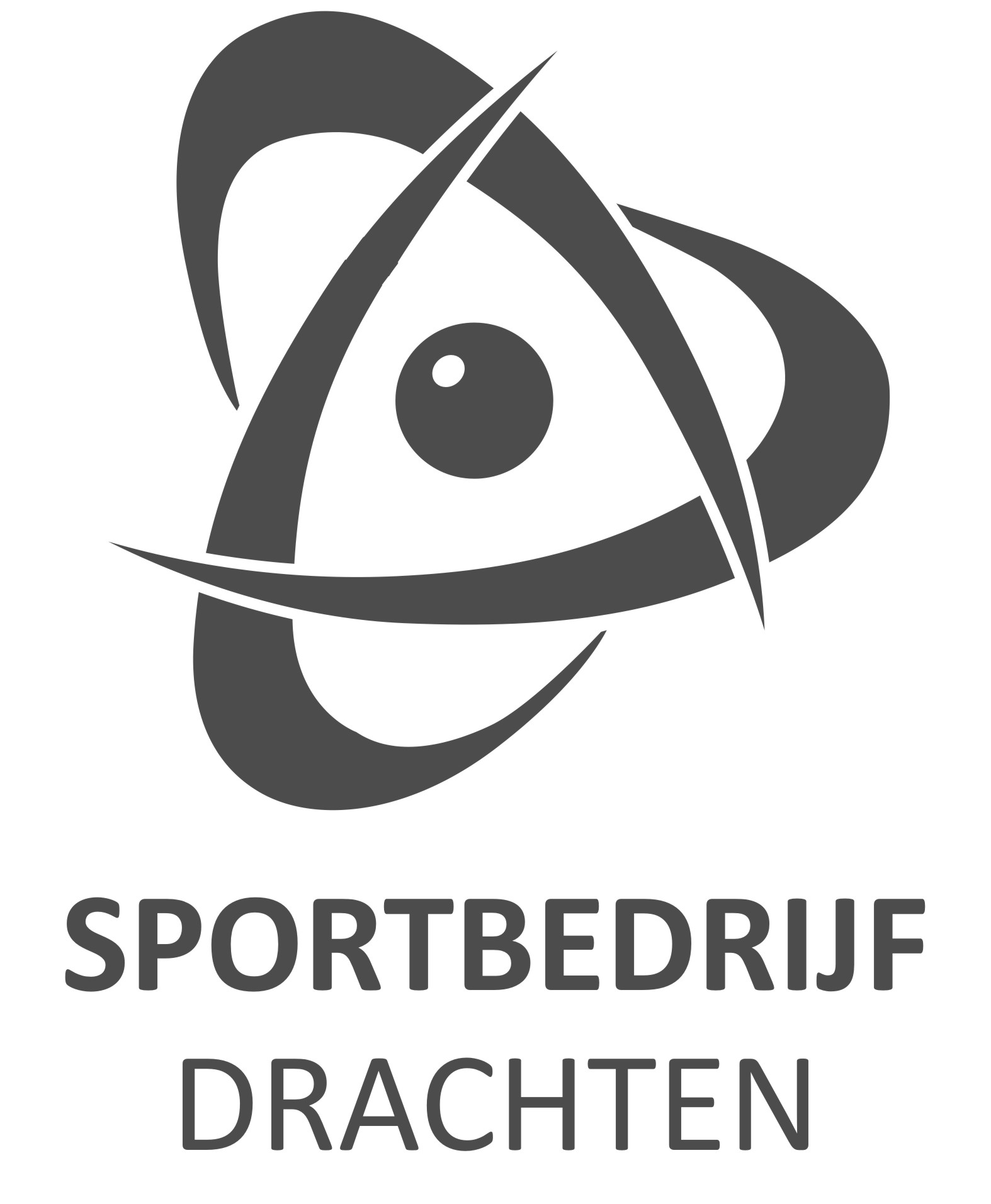 Adviesplan
Blueprint gebruiken voor de wijk de Wiken
Organisatiebeschrijving
Enquête
Sportdeelname het laagst
Danielle buurtsportcoach
Route
Blueprint deel A&B
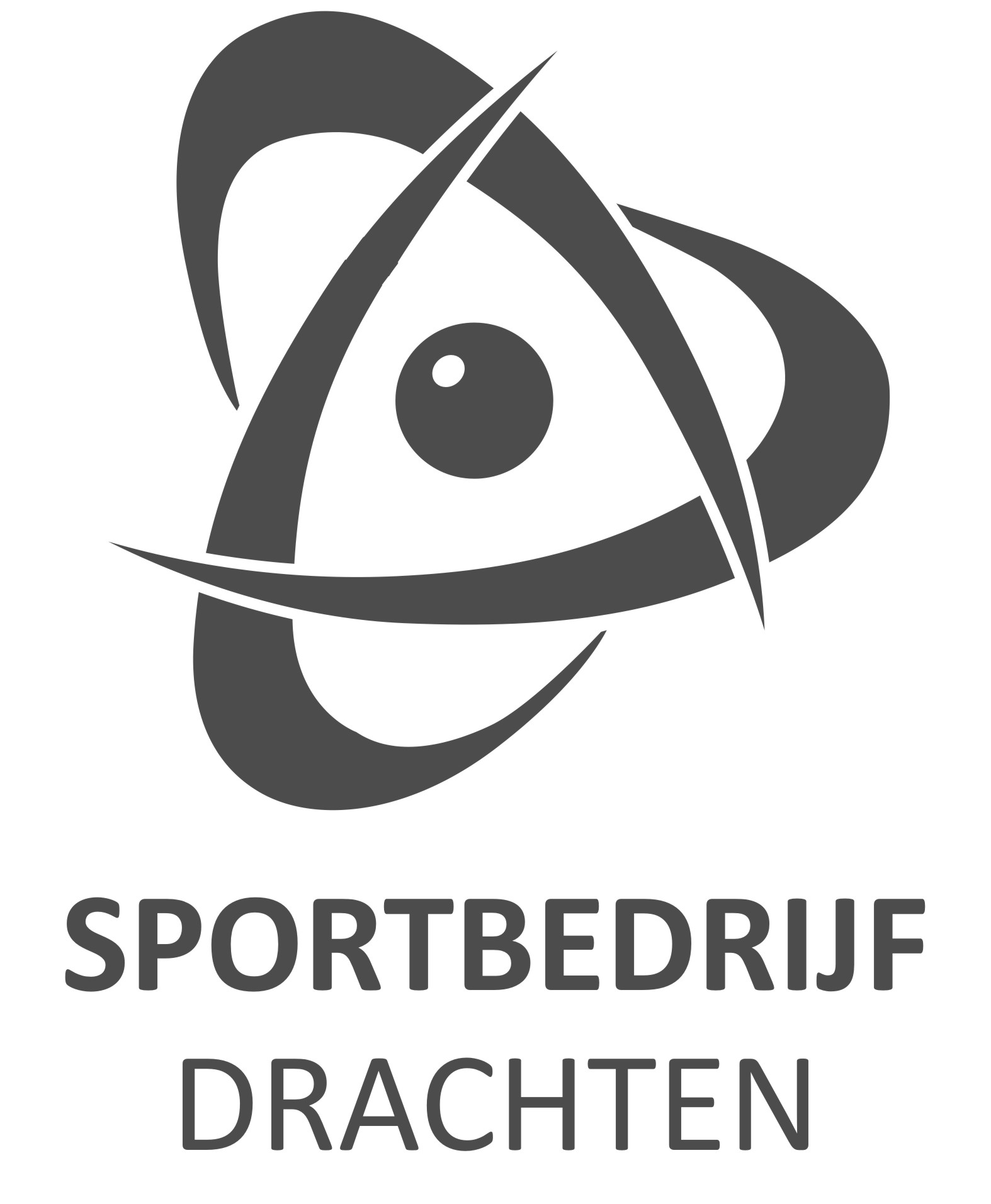 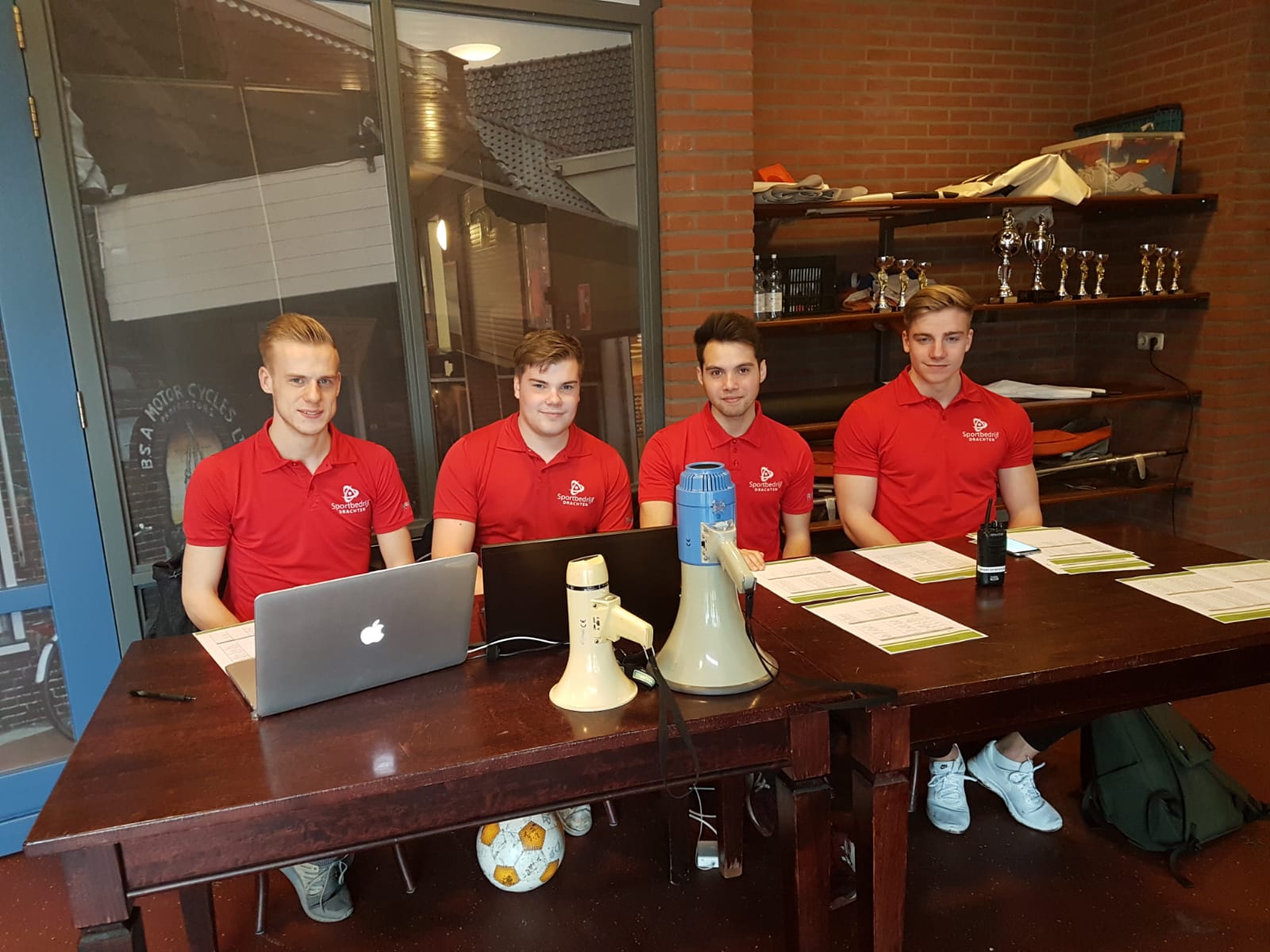 Teamproces
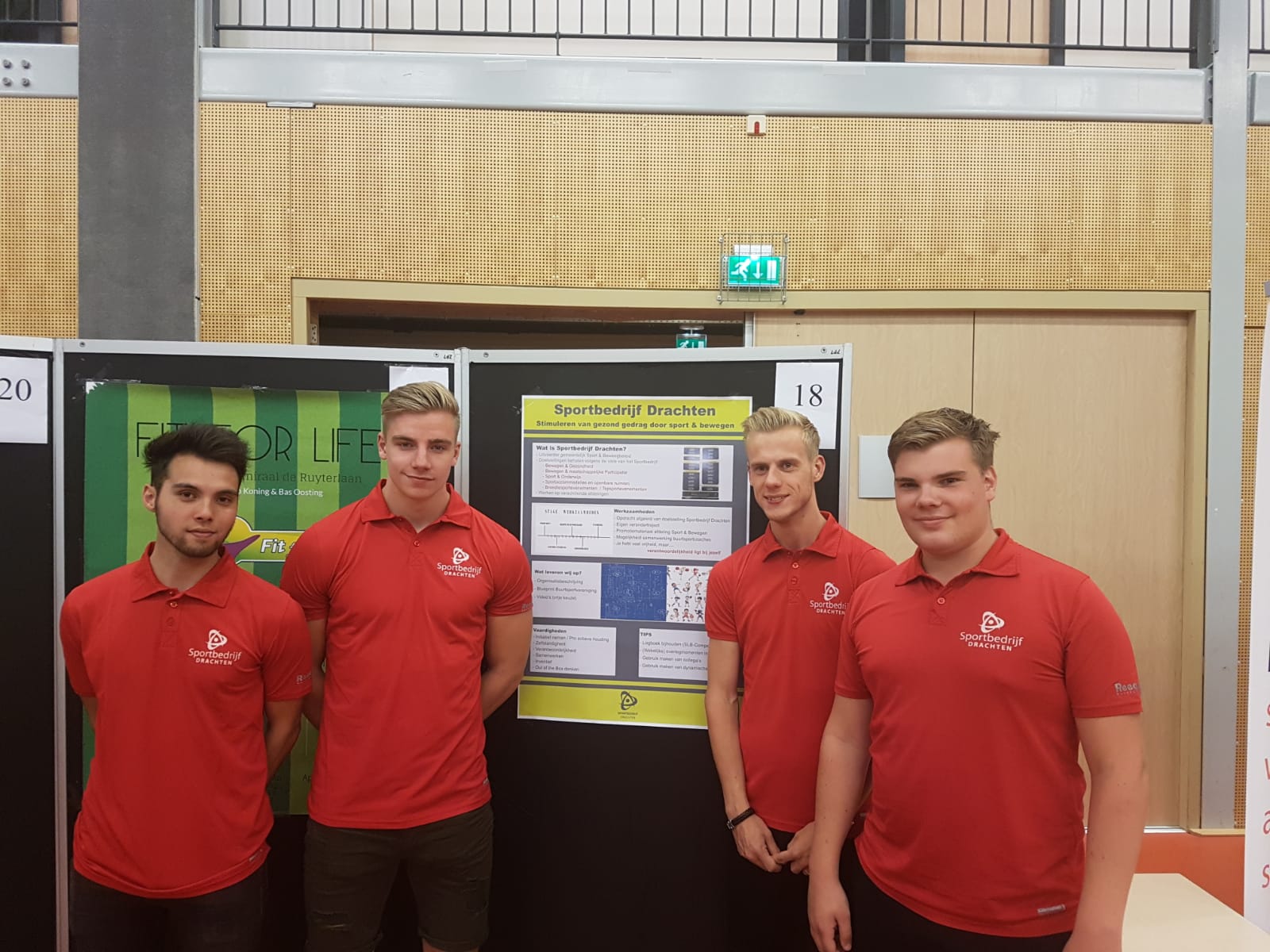 Indicatoren:
Verantwoordelijkheid en waarderende houding
Investeren in functionele samenwerkingsverbanden
Actief bijdragen aan gezamenlijke doelen
Inbreng eigen opinie en doelstellingen
Inzet van constructieve communicatie
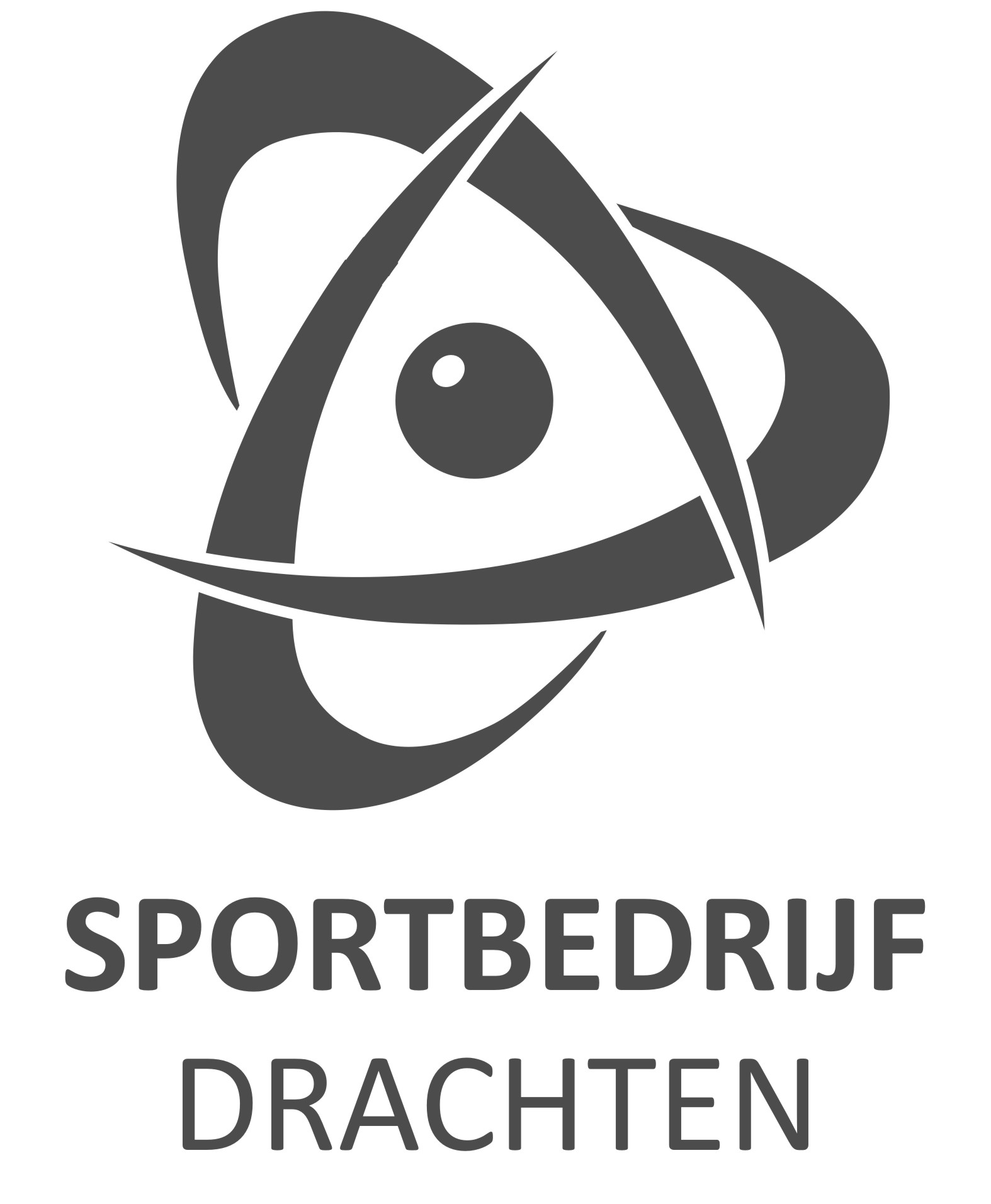